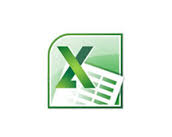 Нека припомним:
Какво е предназначението на Excel?
Каква е структурата на Excel?
Зависи ли визуализирането на информацията в клетката от форматирането и?
Като изтрием инфромацията в клетката, изтриваме ли форматирането?
Има ли разлика при форматирането на символи в Word и Excel?
Има ли разлика при форматирането на параграф в Word и Excel?
Информационни технологии VI клас
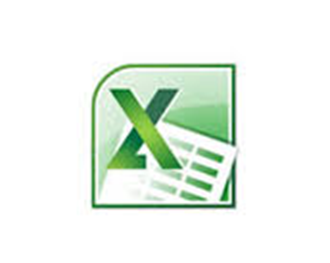 Аритметични действия в електронна таблица
Информационни технологии VI клас
Какво е предимството на електронните таблици спрямо таблиците на лист?
Информационни технологии VI клас
1. Възможност за работа с различни видове данни
Информационни технологии VI клас
2. Връзки между клетки в Excel
Когато използваме връзките между клетки при промяна на началната стойност, се преизчисляват всички клетки, свързани с нея.
Информационни технологии VI клас
3. Формули в Excel
Участват числа или адреси на клетки;
Започва с „=„
Знаците са същите, както в аритметичните действия – събиране(+), изваждане(-), умножение(*), деление(/), степенуване(^).
Спазва се приоритетът на действията в математическите операции.
Информационни технологии VI клас
Какво е предимството на електронните таблици спрямо таблиците на лист?
Информационни технологии VI клас